OBSERVINGAN OPEN LEARNING PROCESS
Dagstuhl Perspectives Workshop
Alain Mille (LIRIS UMR CNRS 5205)
Fatma Berdel (IE CNRS)
Argument
Massively OPEN Online Course
Understanding (the learning process) for doing -> knowledge!
Learner(s)
Tutor(s)
Teacher(s)
Designer(s)
Researcher(s)
Constructing relevant knowledge 
From heterogeneous and evolving situations
For very different skills and tasks
Dagstuhl 2014
2
Introduction (1)
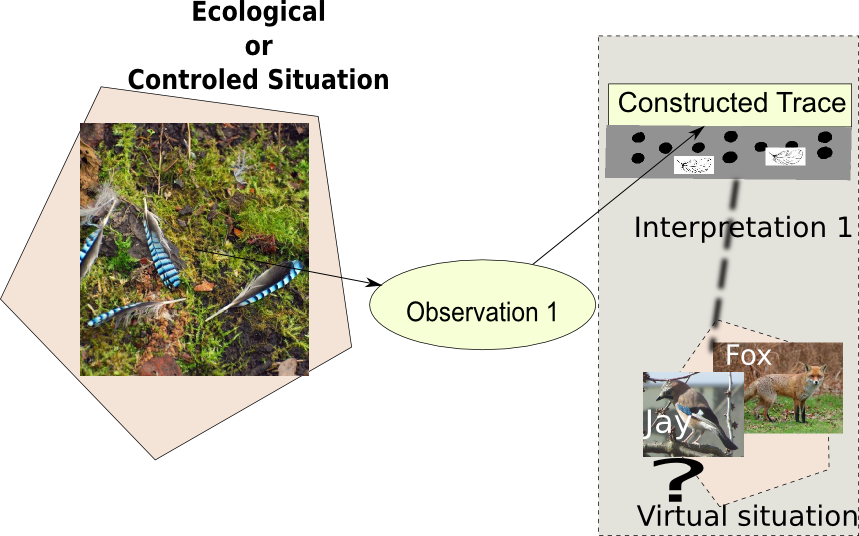 Dagstuhl 2014
3
Introduction (2)
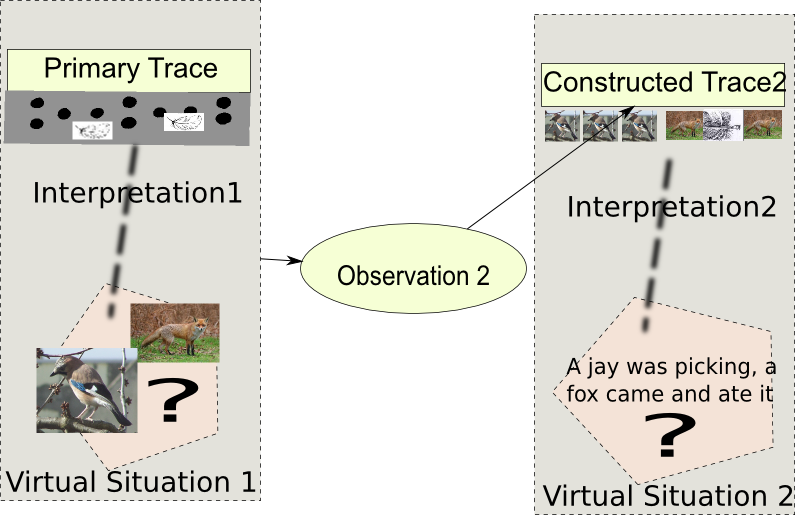 Dagstuhl 2014
4
Introduction (3)
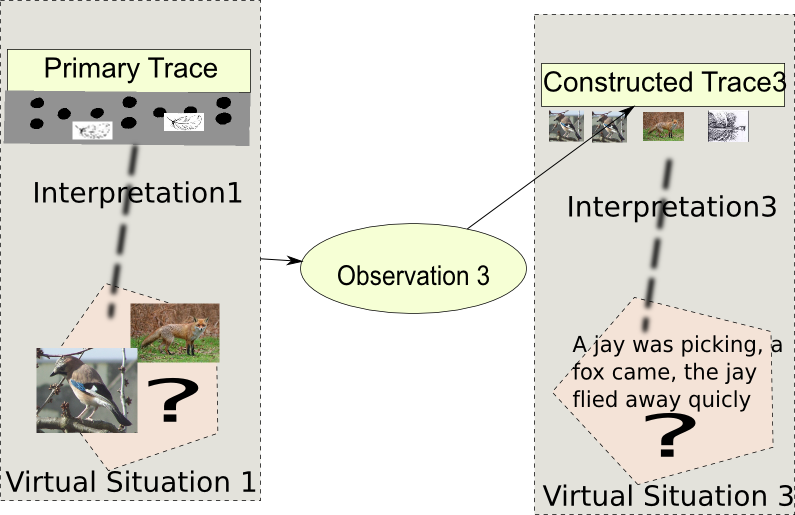 Dagstuhl 2014
5
Knowledge Construction
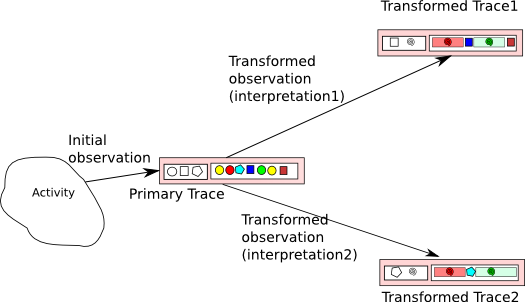 Dagstuhl 2014
6
Modeled Trace
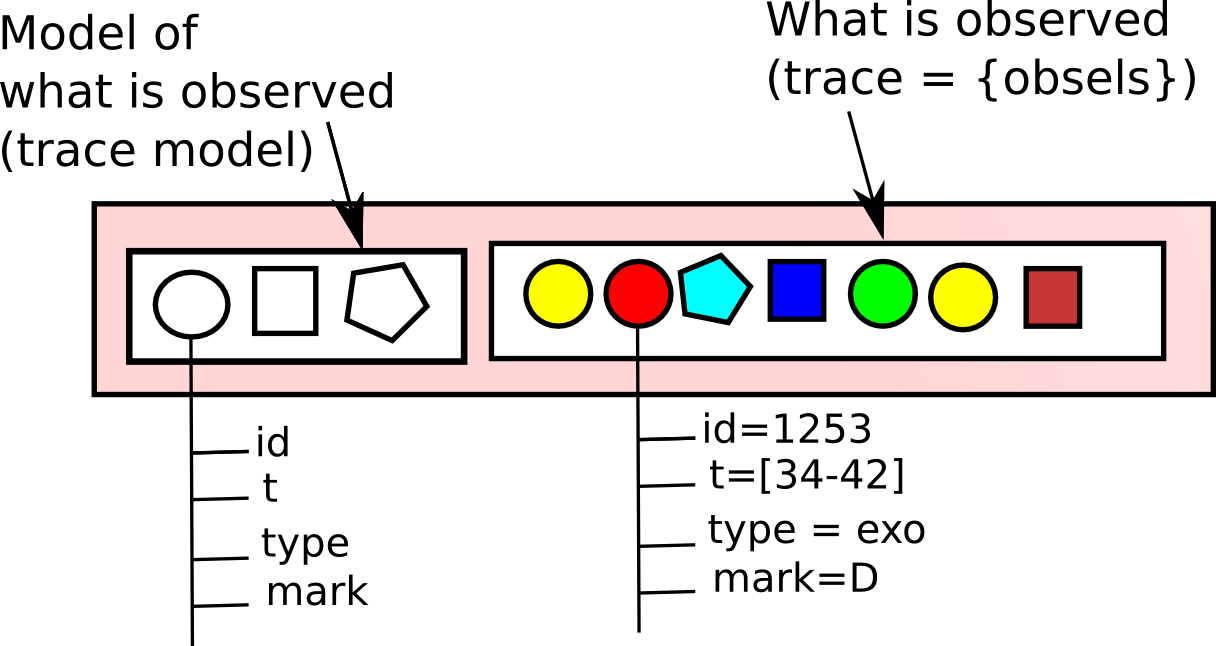 Dagstuhl 2014
7
Managing M-Traces
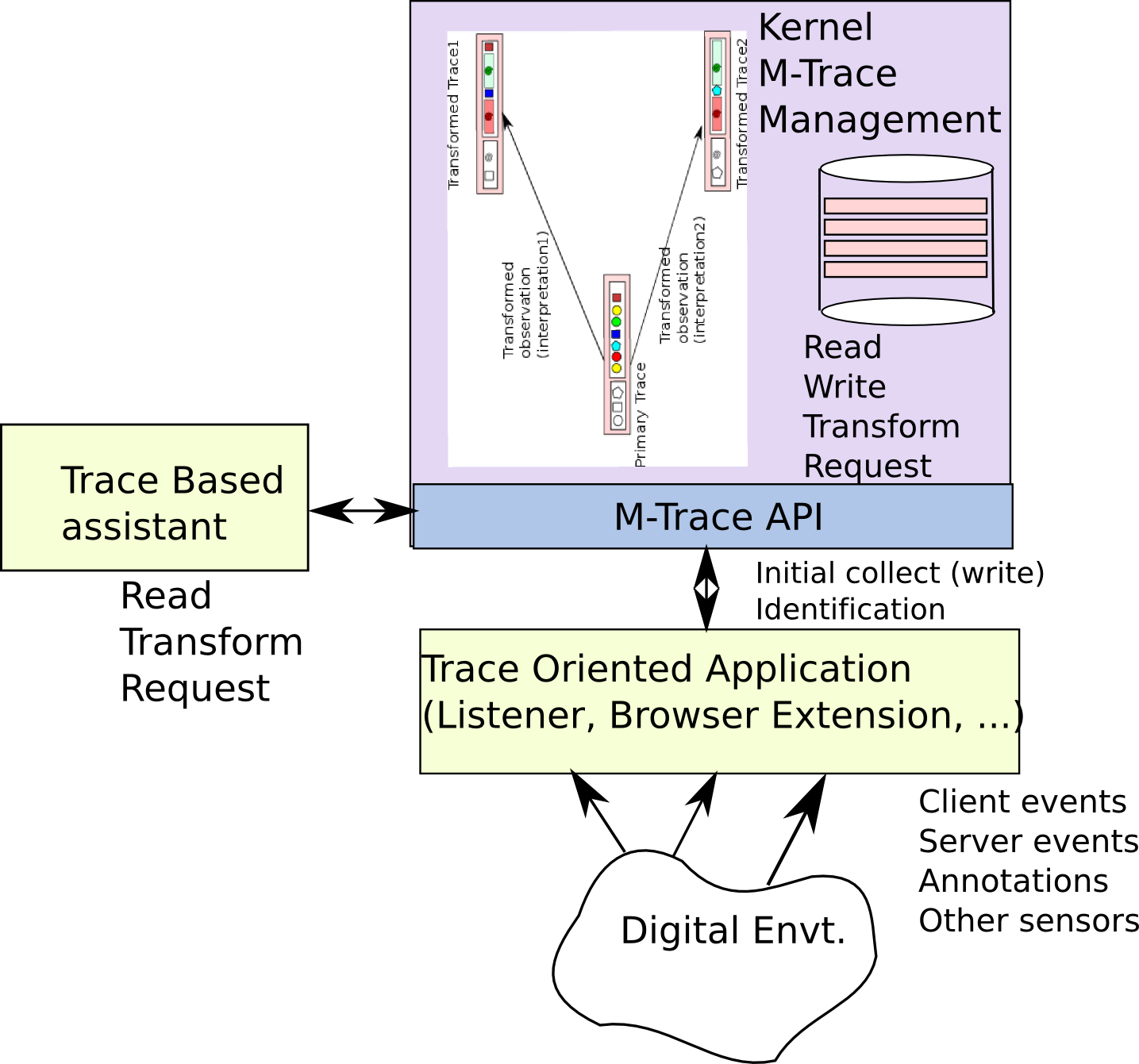 Kernel Trace Based Management 
System (RDF lib)
http://liris.cnrs.fr/sbt-dev/tbs/doku.php?id=public:ktbs
Dagstuhl 2014
8
OBSERVING A MOOC
The learner logs in and get an ID (U-ID)
On the platform, or
With an Open ID
The learner selects a learning activity (A-ID)
On the platform (choosing a course)
(by defining its proper activity)
The learner asks to be traced
His trace is identified by [U-ID]+[A-ID]
His trace is stored in an independent repository, gathering server information and client information
The user can see and manage his M-Trace
Dagstuhl 2014
9
Illustration (usual situation)
Browser
(client)
Platform
Server
Platform DB
Platform
Listener
Platform page
Logs
U_1
Dagstuhl 2014
10
Illustration(platform events as obsels)
Browser
(client)
Platform
Server
Platform DB
Platform
Listener
Platform page
Logs
+ trace listener
kTBS– users
/ platform
U_1
Dagstuhl 2014
11
Illustration(platform events as obsels)
Browser
(client)
Platform
Server
Platform DB
Browser
Extension
Platform
Listener
M-trace
Assistant
Platform page
Logs
+ trace listener
Browser (client) parameterized
Obsels collection
kTBS
Requests
kTBS– users
/ platform
U_1
Dagstuhl 2014
12
Example on Claroline Connect
Installing the extension
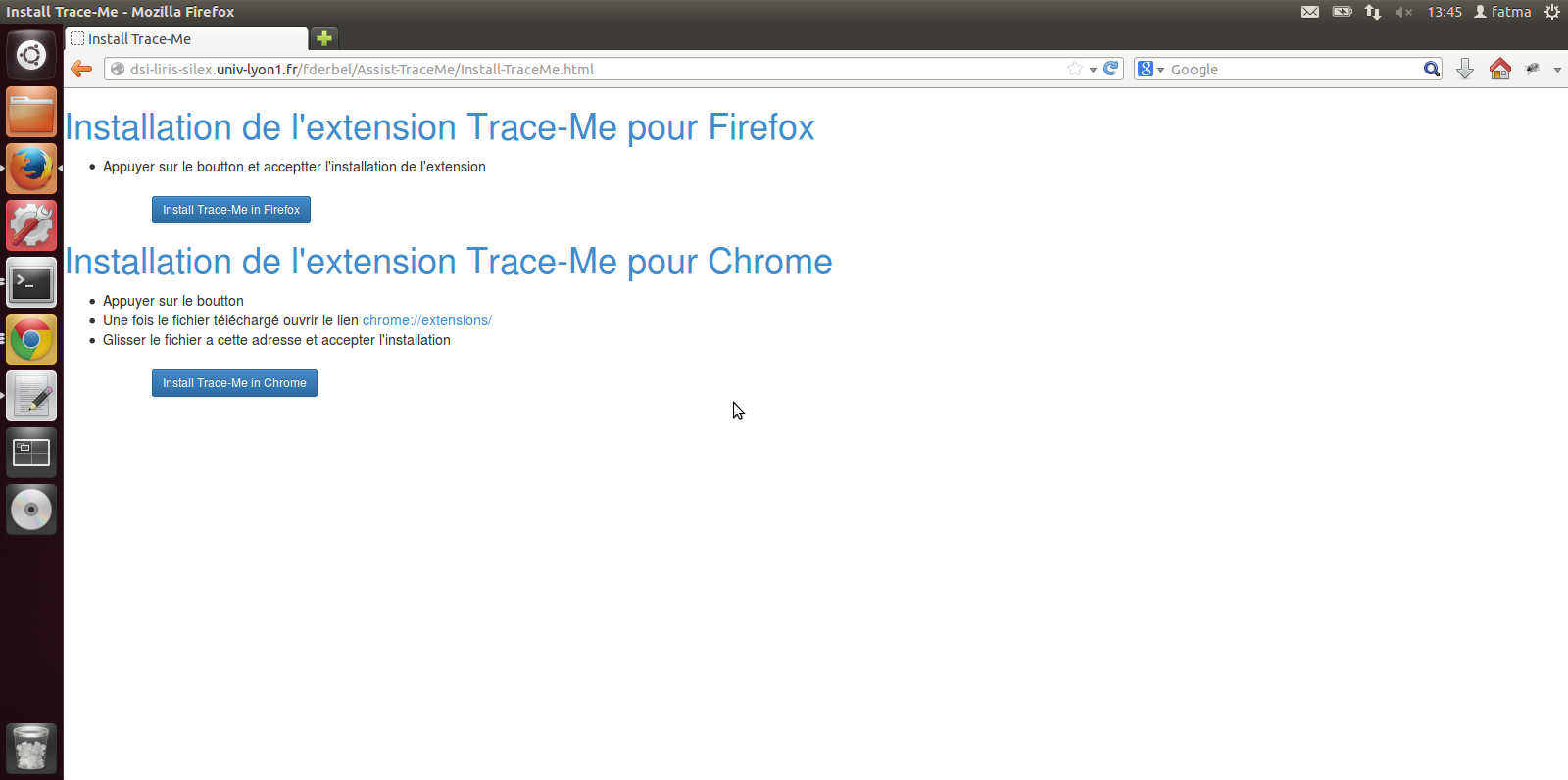 Dagstuhl 2014
13
Example on Claroline Connect
Installing the extension
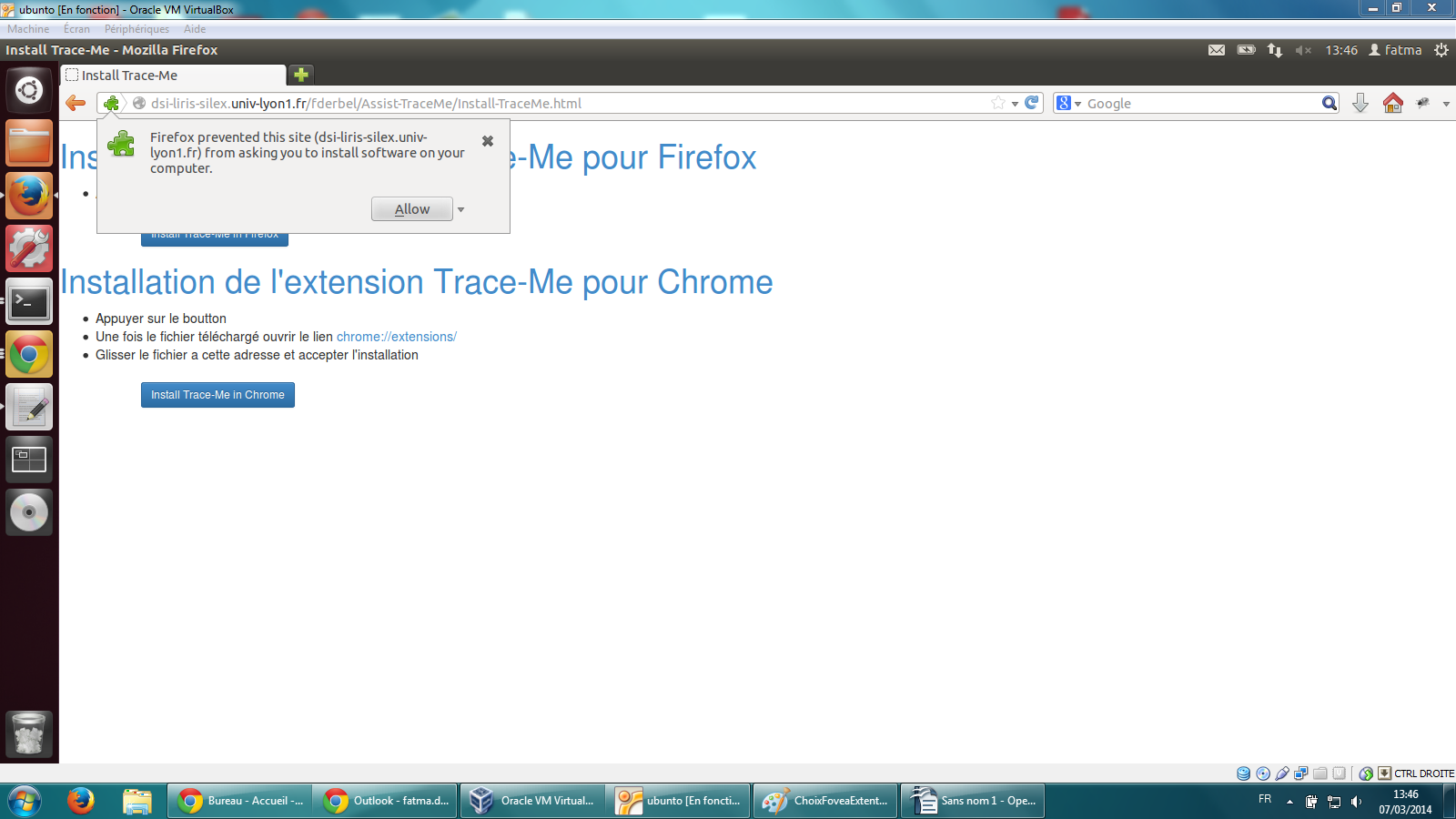 Dagstuhl 2014
14
Example on Claroline Connect
Installing the extension
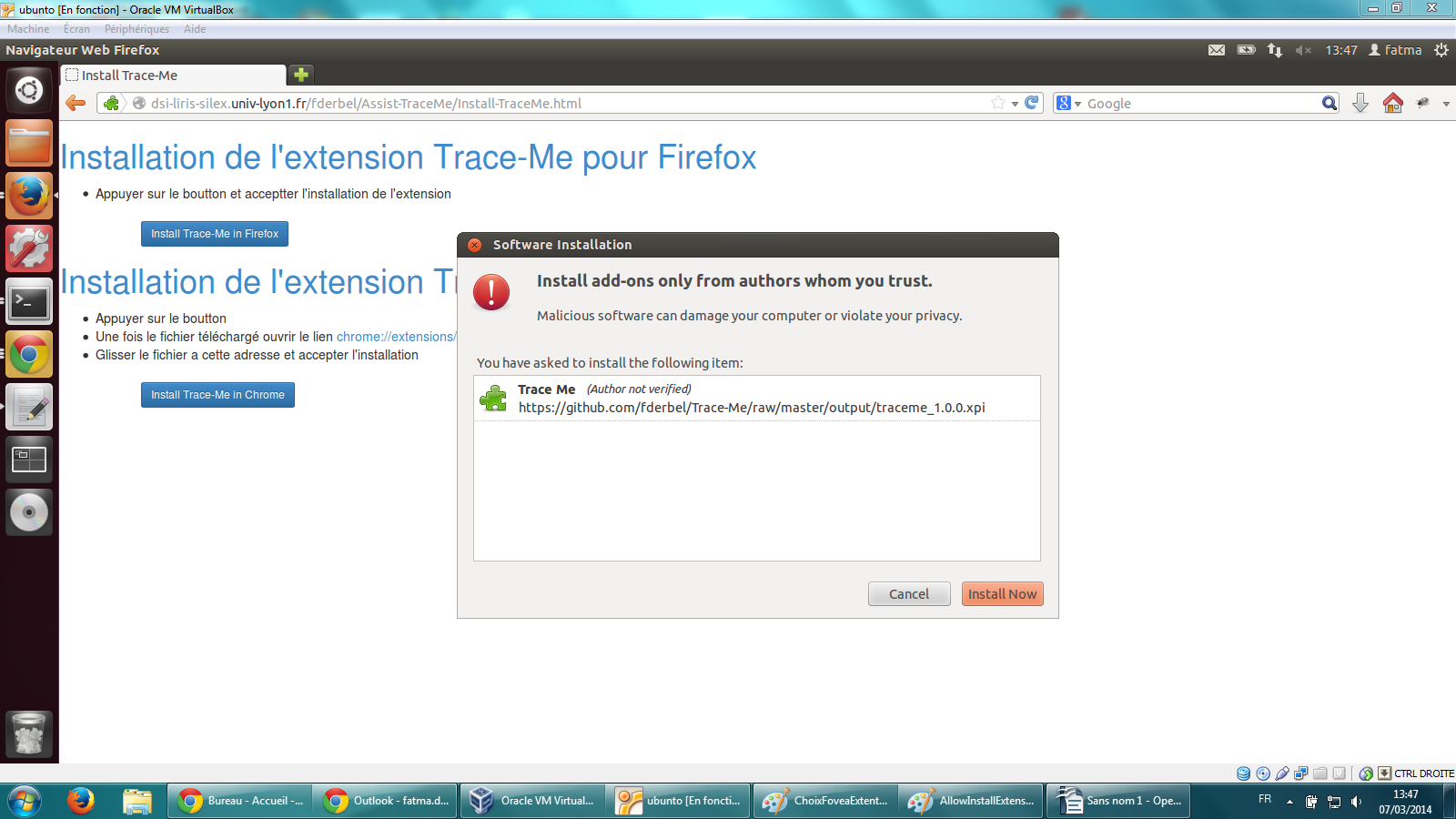 Dagstuhl 2014
15
Example on Claroline Connect
Installing the extension
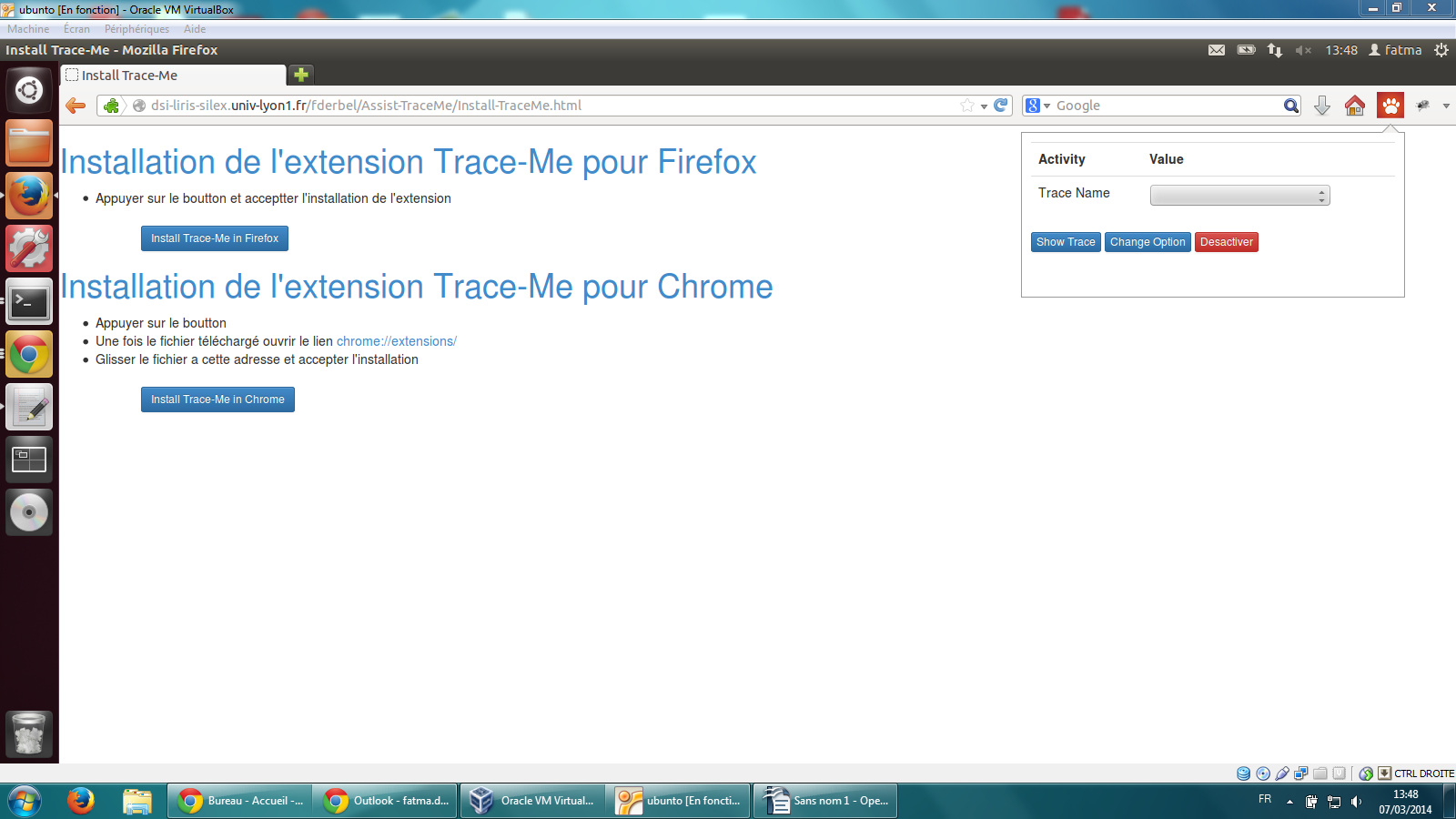 Dagstuhl 2014
16
Example on Claroline Connect
Logging on the platform -> Getting the U-ID
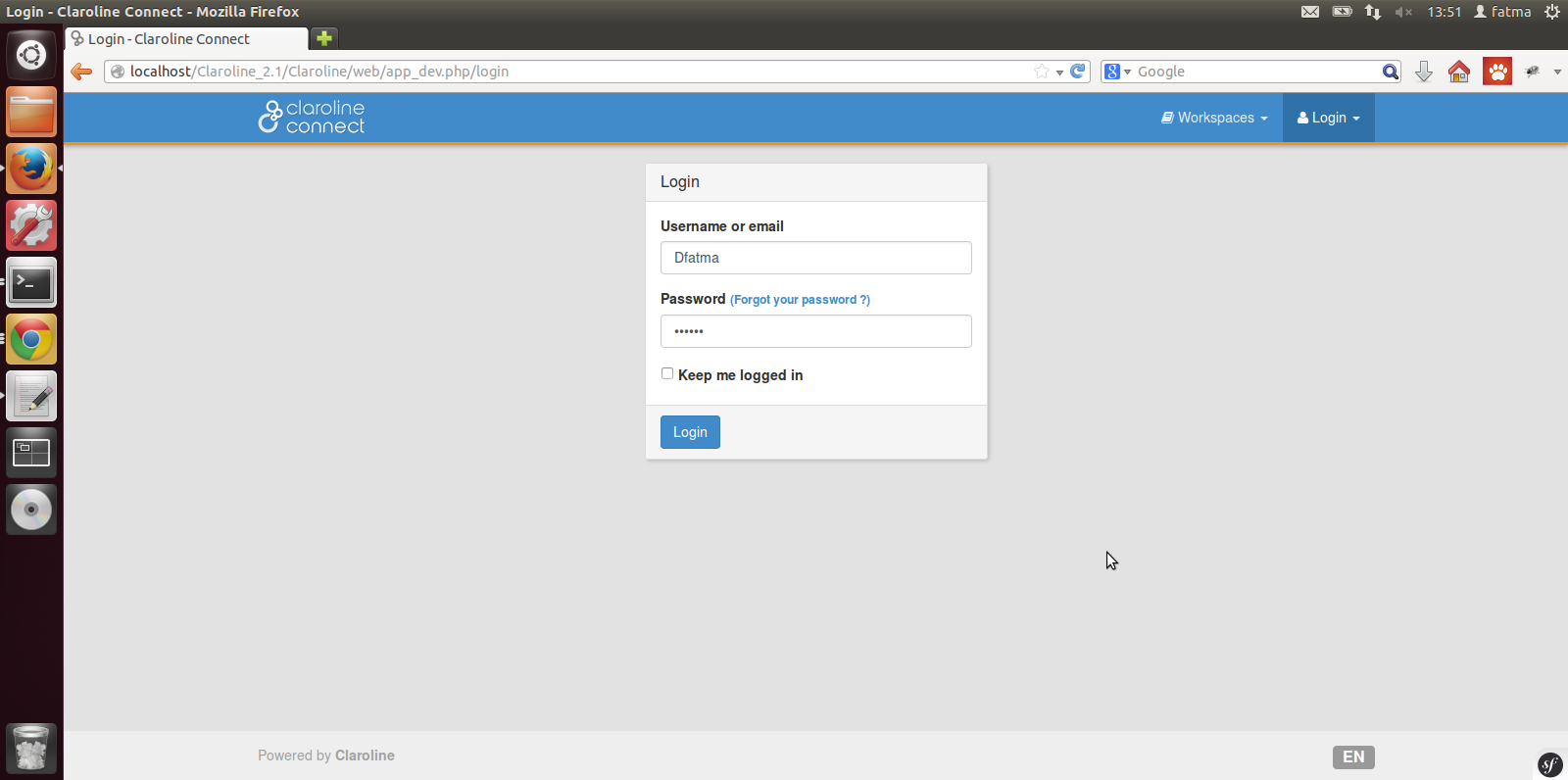 Dagstuhl 2014
17
Example on Claroline Connect
Logging on the platform -> Getting the U-ID
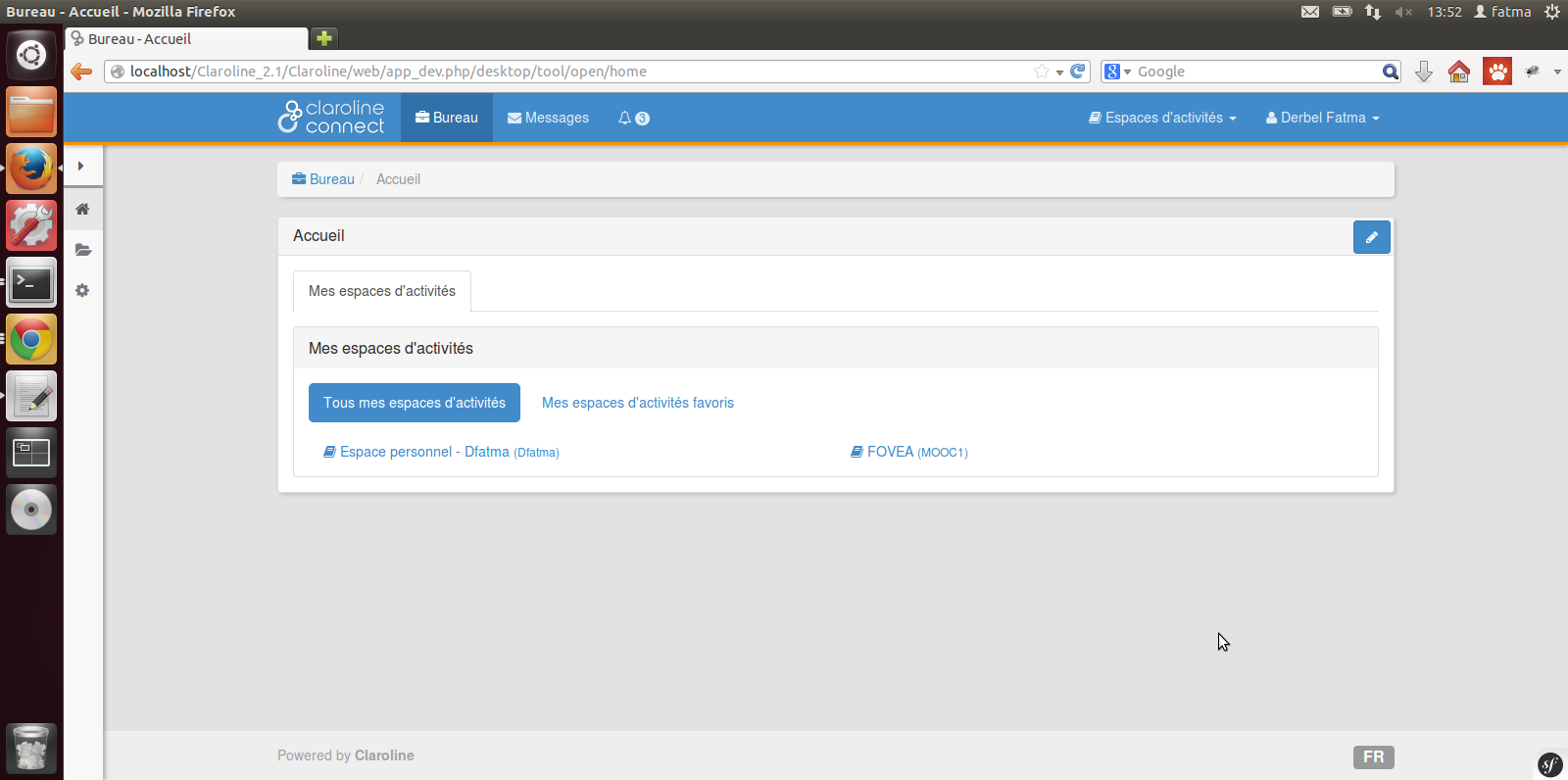 Dagstuhl 2014
18
Example on Claroline Connect
Choosing a course -> getting the A-ID
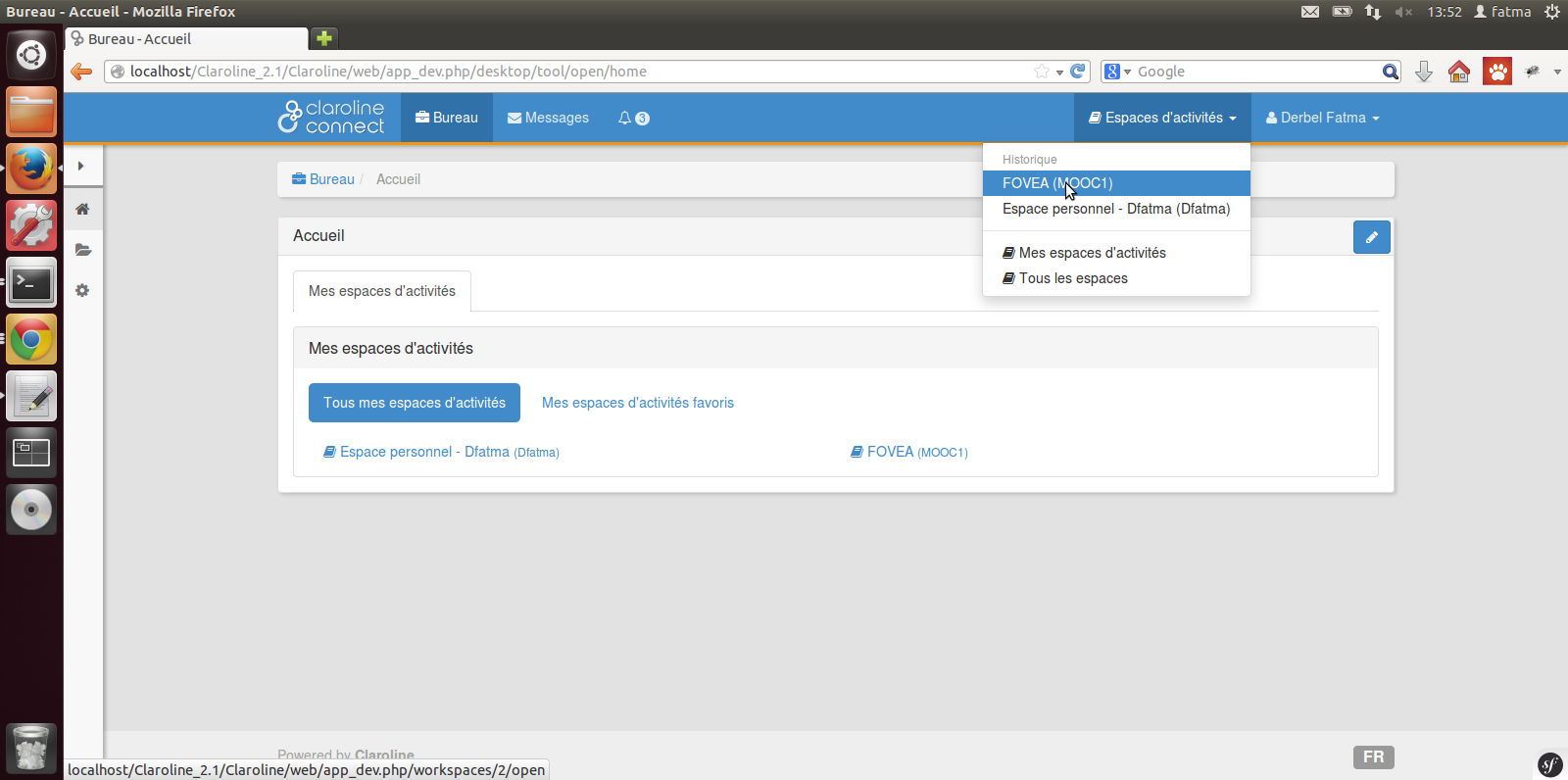 Dagstuhl 2014
19
Example on Claroline Connect
Launching the M-Trace Assistant
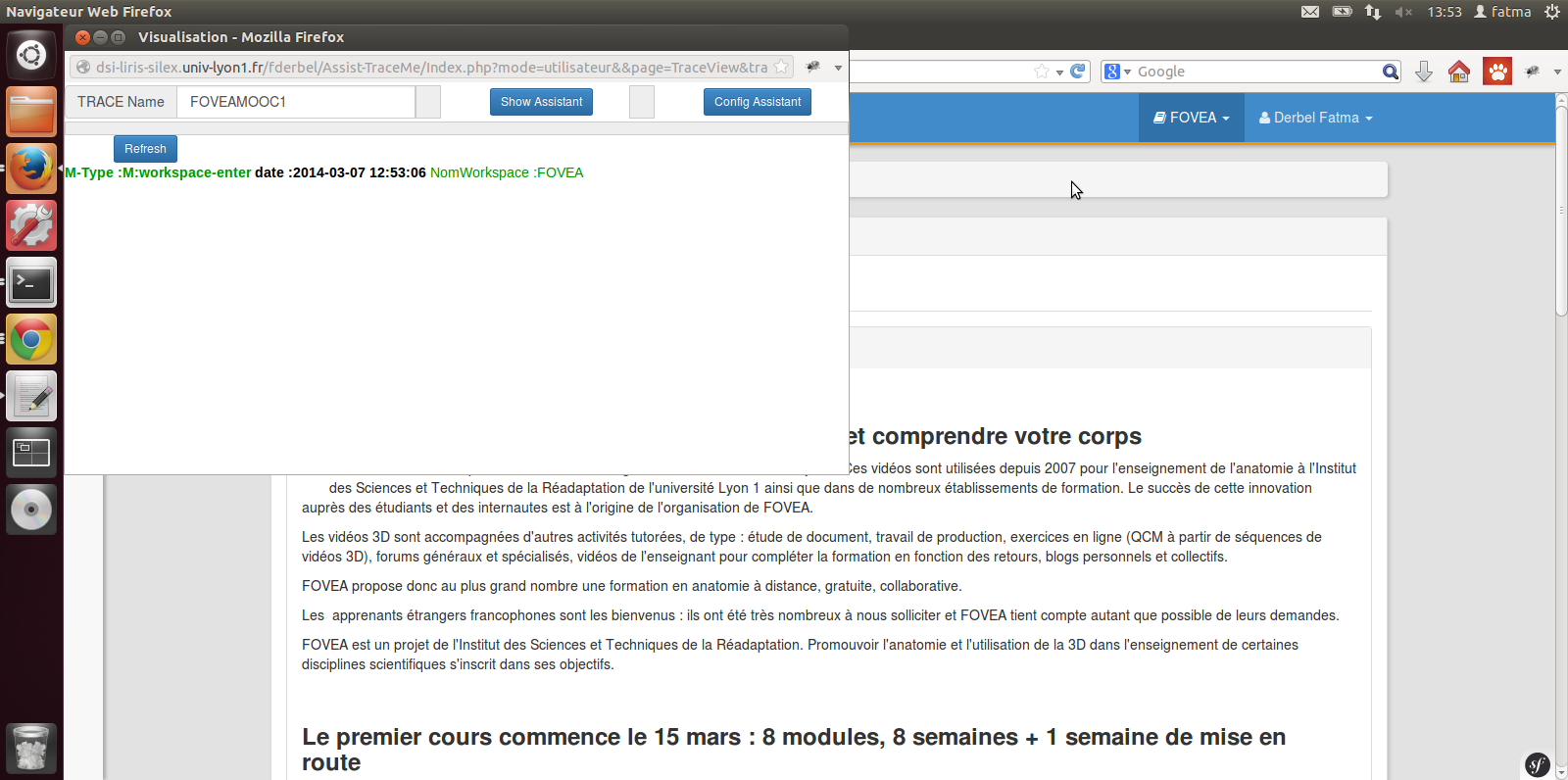 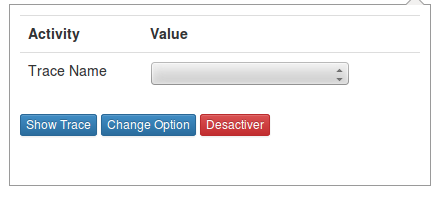 Dagstuhl 2014
20
Example on Claroline Connect
The Open Learning Process : within the platform
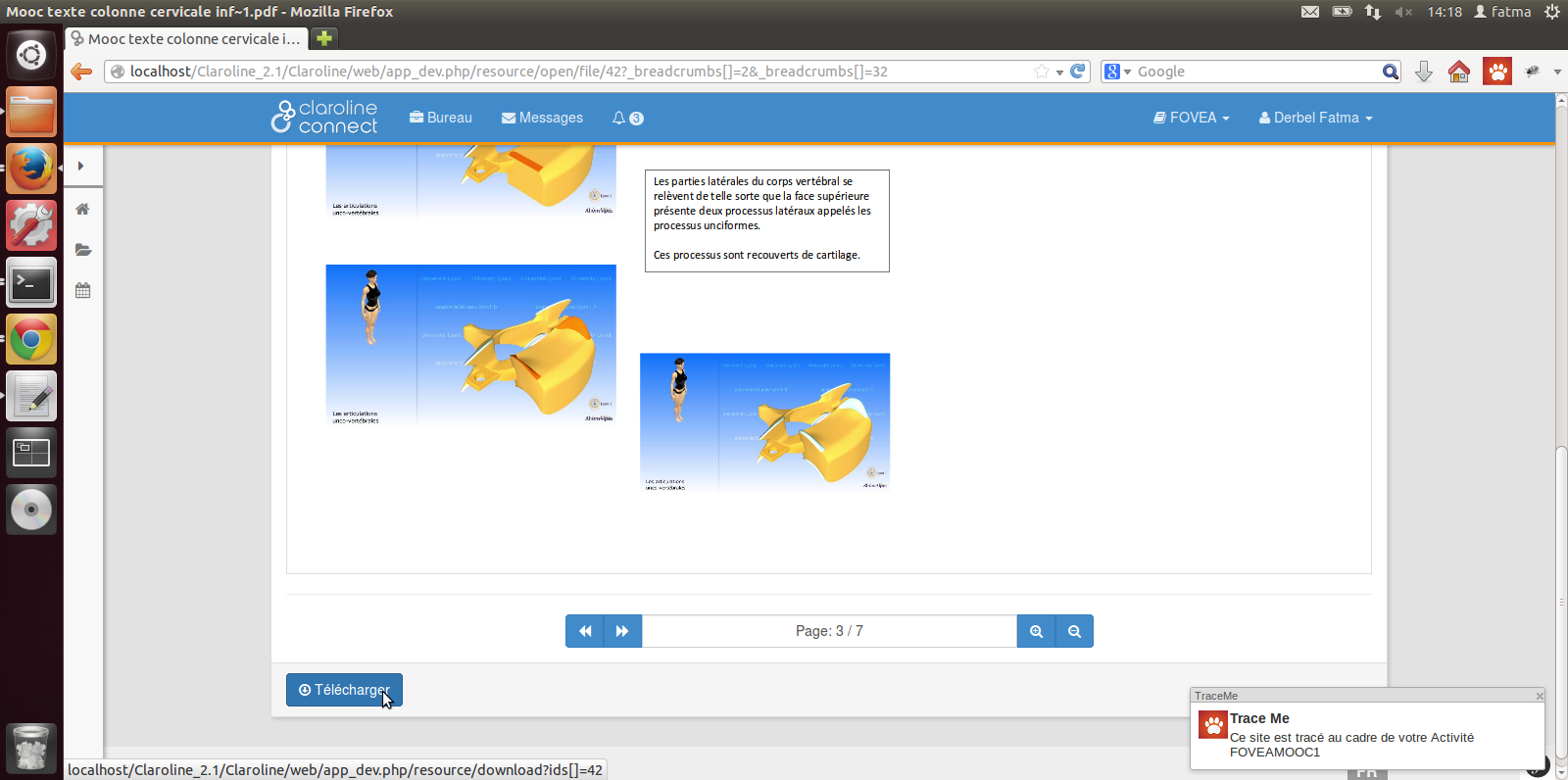 Awareness
Dagstuhl 2014
21
Example on Claroline Connect
The Open Learning Process : somewhere on the web
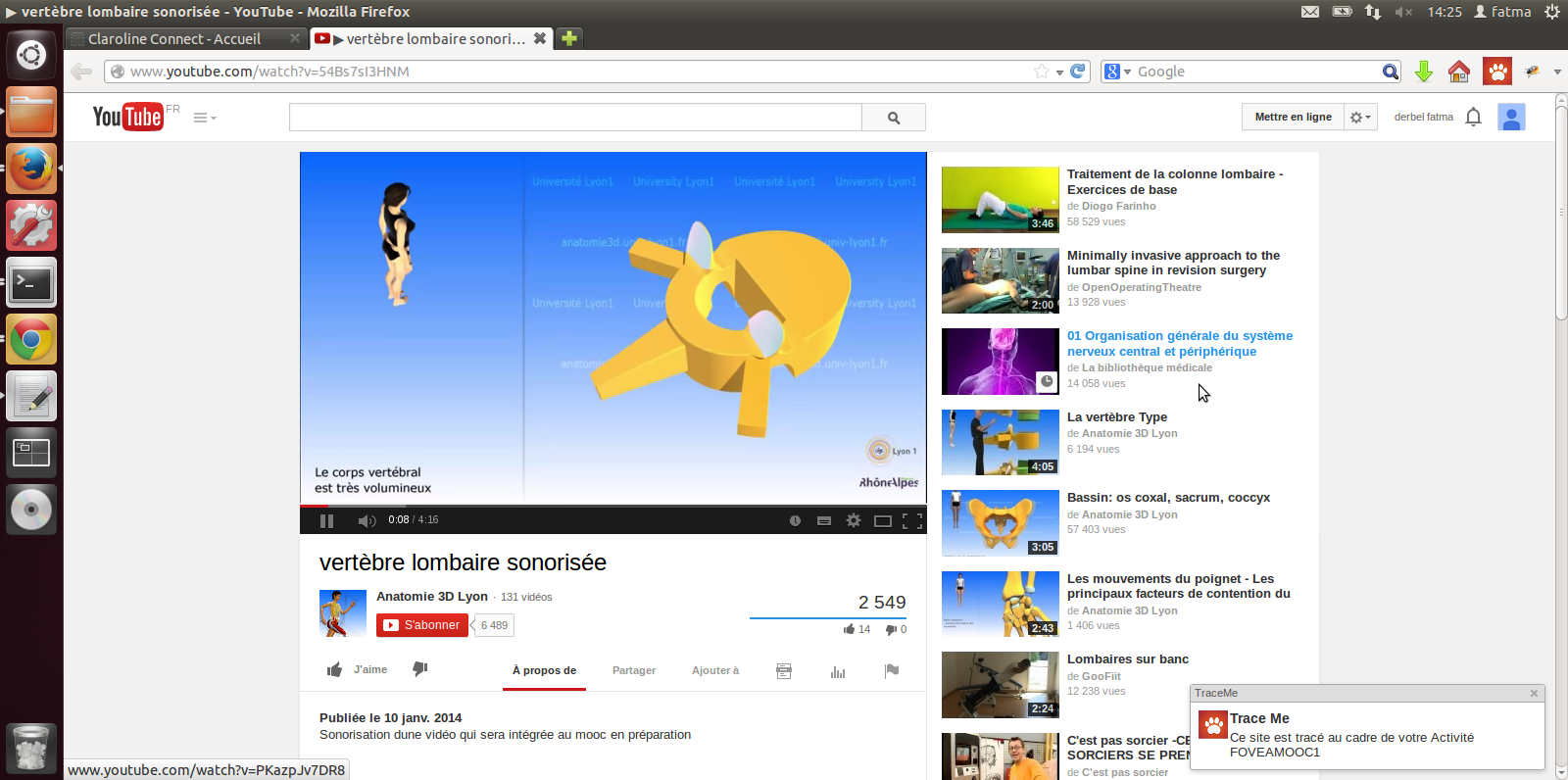 Awareness
Dagstuhl 2014
22
Example on Claroline Connect
Reflexivity on the learning trace : assistance
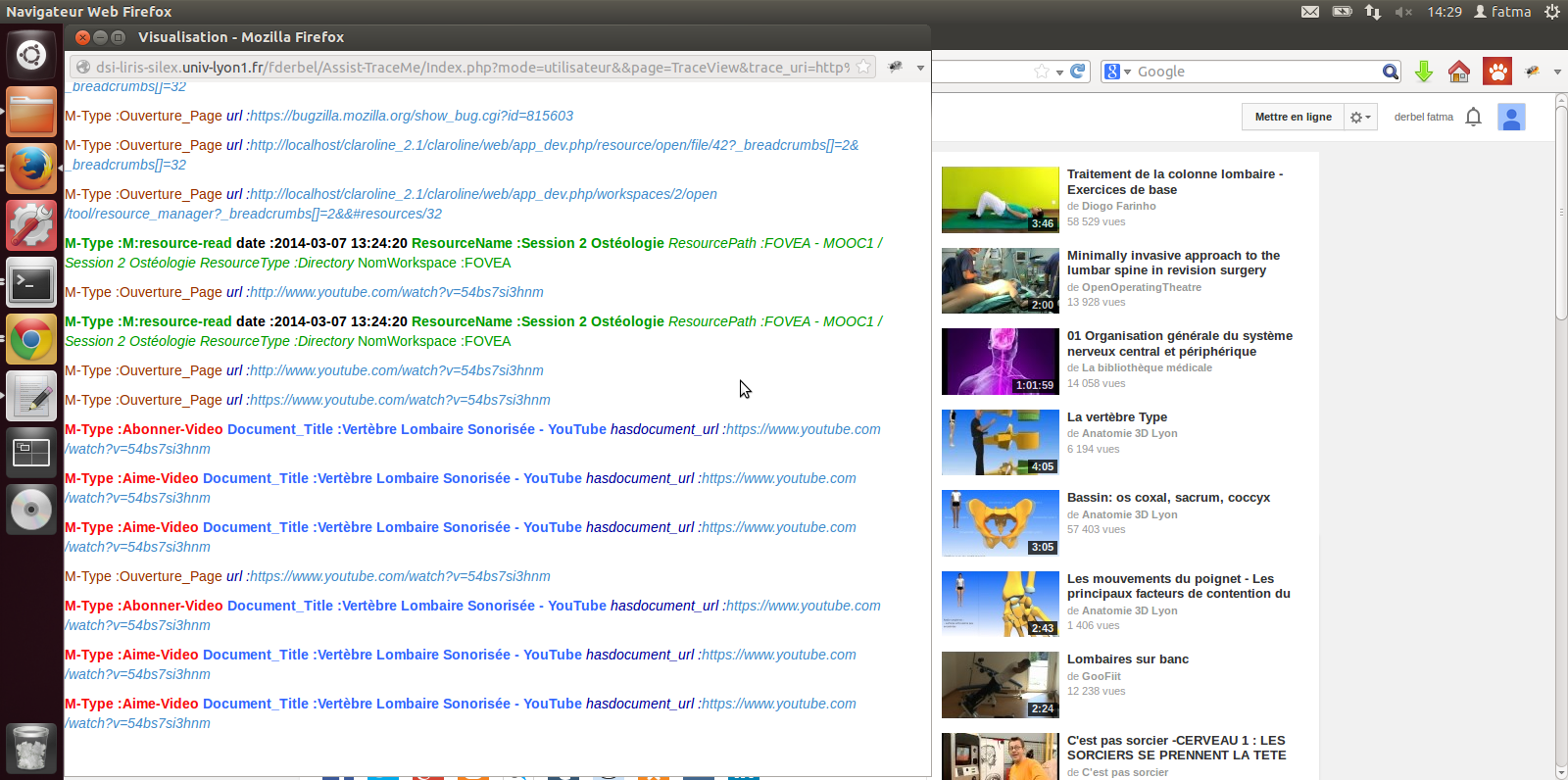 Dagstuhl 2014
23
Further work…
« Universal » trace converter for MoocDB (Kalyan Veeramachaneni kalyan@csail.mit.edu + Quentin Agren) April-September 2014
Listener for Edx FUN : application in Lyon (Mooc on European Economy), ENS-Lyon
Experiment with the Mooc FOVEA (April-May 2014)
Development of a security service for a full user control of his M-Traces (PhD Thesis : Hoang Lé, Ozalid Project) (Defense in 2015)
Capitalizing various M-Traces repositories with explicit models for further research (Learners give their M-traces for scientific investigation) (FUN working group) (April-December 2014)
Enhancing performances of the kTBMS (a RDF lib) (February-December 2014)
Developing assistants with various visualization, indicators computations, API for platforms wishing to access the learner M-Traces (with a security token)
Dagstuhl 2014
24
Other readings and biblio
Research questions and methods on the MOOCs What's new? (with surveys’ references)
Traced Experience Based Reasoning (other examples of using M-Traces for learning)
https://www.zotero.org/groups/coat_cnrs (a collaborative bibliography)
Publications (Alain Mille)
The GitHub of the kTB(M)S
The GitHub of TraceMe
Dagstuhl 2014
25
DEMOSNeeds a securized access…
During some break… 
The link to the kTBS  http://clacodev.univ-lyon1.fr:8080/fderbel35/
The link to the trace http://clacodev.univ-lyon1.fr:8080/fderbel35/FOVEAMOOC1/@obsels
Creating a blog on his own learning space  http://clacodev.univ-lyon1.fr:8080/fderbel35/Espacepersonnel-fderbelfderbel/@obsels
Visualizing the activity on his own learning space http://dsi-liris-silex.univ-lyon1.fr/fderbel/Assist-TraceMe/Index.php?mode=utilisateur&&page=TraceView&trace_uri=http%3A%2F%2Fclacodev.univ-lyon1.fr%3A8080%2Ffderbel35%2FEspacepersonnel-fderbelfderbel%2F
Visualizing the activity on the Mooc (client + server) http://dsi-liris-silex.univ-lyon1.fr/fderbel/Assist-TraceMe/Index.php?mode=utilisateur&&page=TraceView&trace_uri=http%3A%2F%2Fclacodev.univ-lyon1.fr%3A8080%2Ffderbel35%2FFOVEAMOOC1%2F
The assistant page : http://dsi-liris-silex.univ-lyon1.fr/fderbel/Assist-TraceMe/
Dagstuhl 2014
26